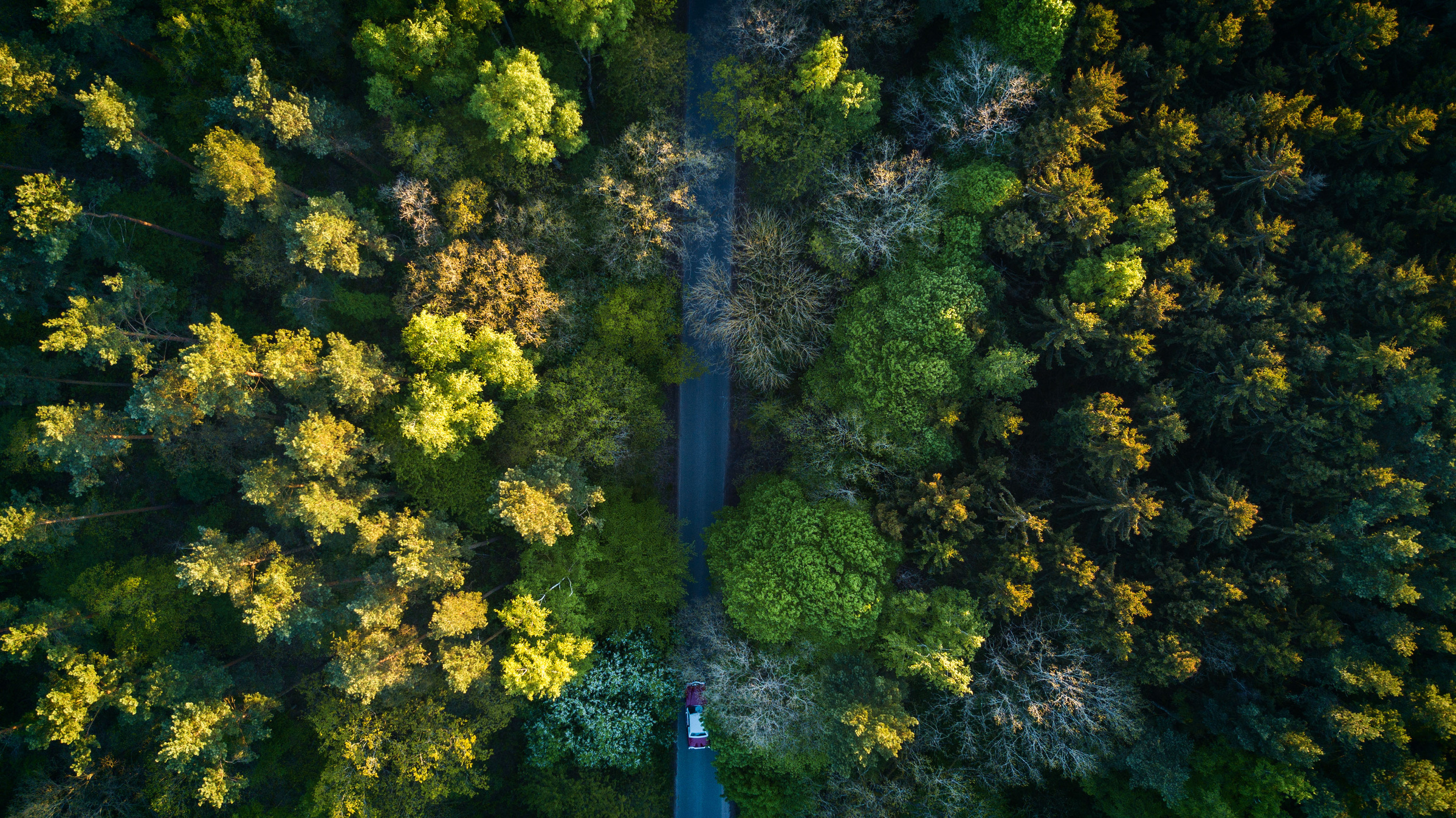 BÀI 40
QUẦN XÃ 
SINH VẬT
Trong một ao tự nhiên (hoặc một khu rừng, một ruộng lúa,...) thường có những quần thể sinh vật nào? Tập hợp các quần thể sinh vật sống trong đó gọi là gì?
Lấy ví dụ và chỉ ra các đặc điểm cho thấy đó là một quần xã sinh vật?
I. KHÁI NIỆM QUẦN XÃ SINH VẬT
- Ví dụ quần xã sinh vật: Quần xã sinh vật rừng mưa nhiệt đới.
- Các đặc điểm cho thấy quần xã sinh vật rừng mưa nhiệt đới là quần xã sinh vật:
	+ Đây là tập hợp các quần thể sinh vật thuộc nhiều loài khác nhau như quần thể cây chuối hột, quần thể lim xanh, quần thể dương xỉ, quần thể khỉ, quần thể rắn hổ mang, quần thể thỏ, quần thể vi sinh vật,… Các sinh vật trong đây có mối quan hệ gắn bó với nhau như một thể thống nhất.
	+ Tập hợp các quần thể sinh vật này cùng sống trong một không gian và thời gian nhất định.
Quần xã sinh vật là một tập hợp các quần thể sinh vật thuộc nhiều loài khác nhau, chúng cùng sống trong một không gian và thời gian nhất định
I. KHÁI NIỆM QUẦN XÃ SINH VẬT
I. KHÁI NIỆM QUẦN XÃ SINH VẬT
Các sinh vật trong quần xã có mối quan hệ gắn bó với nhau như một thể thống nhất, do vậy quần xã có cấu trúc tương đối ổn định
Quan sát hình và cho biết số lượng loài ở hai quần xã (vùng sa mạc và rừng lá rụng theo mùa) có sự khác nhau không? Vì sao?
II. MỘT SỐ ĐẶC TRƯNG CƠ BẢN CỦA QUẦN XÃ
1. Độ đa dạng trong quần xã
Độ đa dạng của quần xã được thể hiện qua số lượng loài và số lượng cá thể của mỗi loài trong quần xã
II. MỘT SỐ ĐẶC TRƯNG CƠ BẢN CỦA QUẦN XÃ
1. Độ đa dạng trong quần xã
Quần xã có độ đa dạng càng cao thì tính ổn định càng lớn
II. MỘT SỐ ĐẶC TRƯNG CƠ BẢN CỦA QUẦN XÃ
2. Thành phần các loài trong quần xã
Mỗi loài trong quần xã có số lượng cá thể khác nhau và giữ một vai trò nhất định.
II. MỘT SỐ ĐẶC TRƯNG CƠ BẢN CỦA QUẦN XÃ
2. Thành phần các loài trong quần xã
Tuỳ thuộc vào số lượng, sự ảnh hưởng của các loài trong quần xã mà phân thành: loài ưu thế, loài đặc trưng,...
Loài ưu thế là loài đóng vai trò quan trọng trong quần xã, ảnh hưởng quyết định tới các nhân tố sinh thái của môi trường do có số lượng cá thể nhiều và sinh khối lớn
II. MỘT SỐ ĐẶC TRƯNG CƠ BẢN CỦA QUẦN XÃ
2. Thành phần các loài trong quần xã
Ví dụ, trong quần xã rừng ở Vườn quốc gia Ba Vì, một số loài cây gỗ là loài ưu thế như cây sồi xanh, thành ngạch
Loài đặc trưng là loài chỉ có ở một quần xã hoặc có số cá thể nhiều hơn hẳn các loài khác trong quần xã
II. MỘT SỐ ĐẶC TRƯNG CƠ BẢN CỦA QUẦN XÃ
2. Thành phần các loài trong quần xã
Ví dụ, Voọc cát bà chỉ sống ở các khu rừng trên những dãy núi đá vôi thuộc quần đảo Cát Bà, Hải Phòng
Loài đặc trưng là loài chỉ có ở một quần xã hoặc có số cá thể nhiều hơn hẳn các loài khác trong quần xã
II. MỘT SỐ ĐẶC TRƯNG CƠ BẢN CỦA QUẦN XÃ
2. Thành phần các loài trong quần xã
Ví dụ, Cây tràm là loài đặc trưng của quần xã rừng U Minh, Kiên Giang do có số lượng gần như tuyệt đối
Nêu một số ví dụ về loài ưu thế, loài đặc trưng
II. MỘT SỐ ĐẶC TRƯNG CƠ BẢN CỦA QUẦN XÃ
2. Thành phần các loài trong quần xã
- Ví dụ về loài ưu thế: Trong quần xã rừng ở Vườn quốc gia Ba Vì, một số loài cây gỗ như sồi xanh, thành ngạch là loài ưu thế; lúa là loài ưu thế trong quần xã ruộng lúa; bò rừng Bison là loài chiếm ưu thế trong quần xã đồng cỏ lớn ở Bắc Mỹ;…
- Ví dụ về loài đặc trưng: Cá cóc Tam Đảo là loài đặc trưng của rừng nhiệt đới Tam Đảo; cây  tràm là loài đặc trưng của quần xã  rừng U Minh; cây cọ là loài đặc trưng ở quần xã vùng đồi Phú Thọ;…
Nêu ý nghĩa của một số biện pháp bảo vệ đa dạng sinh học
III. MỘT SỐ BIỆN PHÁP BẢO VỆ SỰ ĐA DẠNG SINH HỌC TRONG QUẦN XÃ
Bảo vệ đa dạng sinh học trong quần xã là bảo vệ sự đa dạng loài, bảo vệ môi trường sống của các loài sinh vật trong quần xã
III. MỘT SỐ BIỆN PHÁP BẢO VỆ SỰ ĐA DẠNG SINH HỌC TRONG QUẦN XÃ
Sao la
III. MỘT SỐ BIỆN PHÁP BẢO VỆ SỰ ĐA DẠNG SINH HỌC TRONG QUẦN XÃ
Hươu vàng
III. MỘT SỐ BIỆN PHÁP BẢO VỆ SỰ ĐA DẠNG SINH HỌC TRONG QUẦN XÃ
Cây Ba Kích
III. MỘT SỐ BIỆN PHÁP BẢO VỆ SỰ ĐA DẠNG SINH HỌC TRONG QUẦN XÃ
Trà hoa vàng
Bảo vệ rừng, nghiêm cấm khai thác, săn bắt, buôn bán trái pháp luật các loài sinh vật hoang dã có nguy cơ bị tuyệt chủng
III. MỘT SỐ BIỆN PHÁP BẢO VỆ SỰ ĐA DẠNG SINH HỌC TRONG QUẦN XÃ
Tuyên truyền về ý thức bảo vệ đa dạng sinh học
Xây dựng các khu bảo tồn thiên nhiên, vườn quốc gia
Một số biện pháp bảo vệ đa dạng sinh học trong quần xã như
III. MỘT SỐ BIỆN PHÁP BẢO VỆ SỰ ĐA DẠNG SINH HỌC TRONG QUẦN XÃ
Tìm hiểu Luật Đa dạng sinh học và trình bày những hành vi bị nghiêm cấm
Đáp án
Quần xã sinh vật là một tập hợp các quần thể sinh vật thuộc nhiều loài khác nhau, cùng sống trong một không gian và thời gian nhất định, có mối quan hệ gắn bó với nhau.
Độ đa dạng của quần xã được thể hiện qua sự phong phú về số lượng loài và số lượng cá thể của mỗi loài trong quần xã.
Loài ưu thế là loài đóng vai trò quan trọng trong quần xã, ảnh hưởng quyết định tới các nhân tố sinh thái của môi trường do có số lượng cá thể và sinh khối lớn. Loài đặc trưng là loài chỉ có ở một quần xã hoặc có số lượng cá thể nhiều hơn hẳn các loài khác trong quần xã
Có một số biện pháp bảo vệ đa dạng sinh học trong quần xã như: tuyên truyền về ý thức bảo vệ đa dạng sinh học; xây dựng các khu bảo tồn thiên nhiên, vườn quốc gia, bảo vệ rừng, nghiêm cấm khai thác, săn bắt, buôn bán trái pháp luật các loài sinh vật hoang dã có nguy cơ bị tuyệt chủng